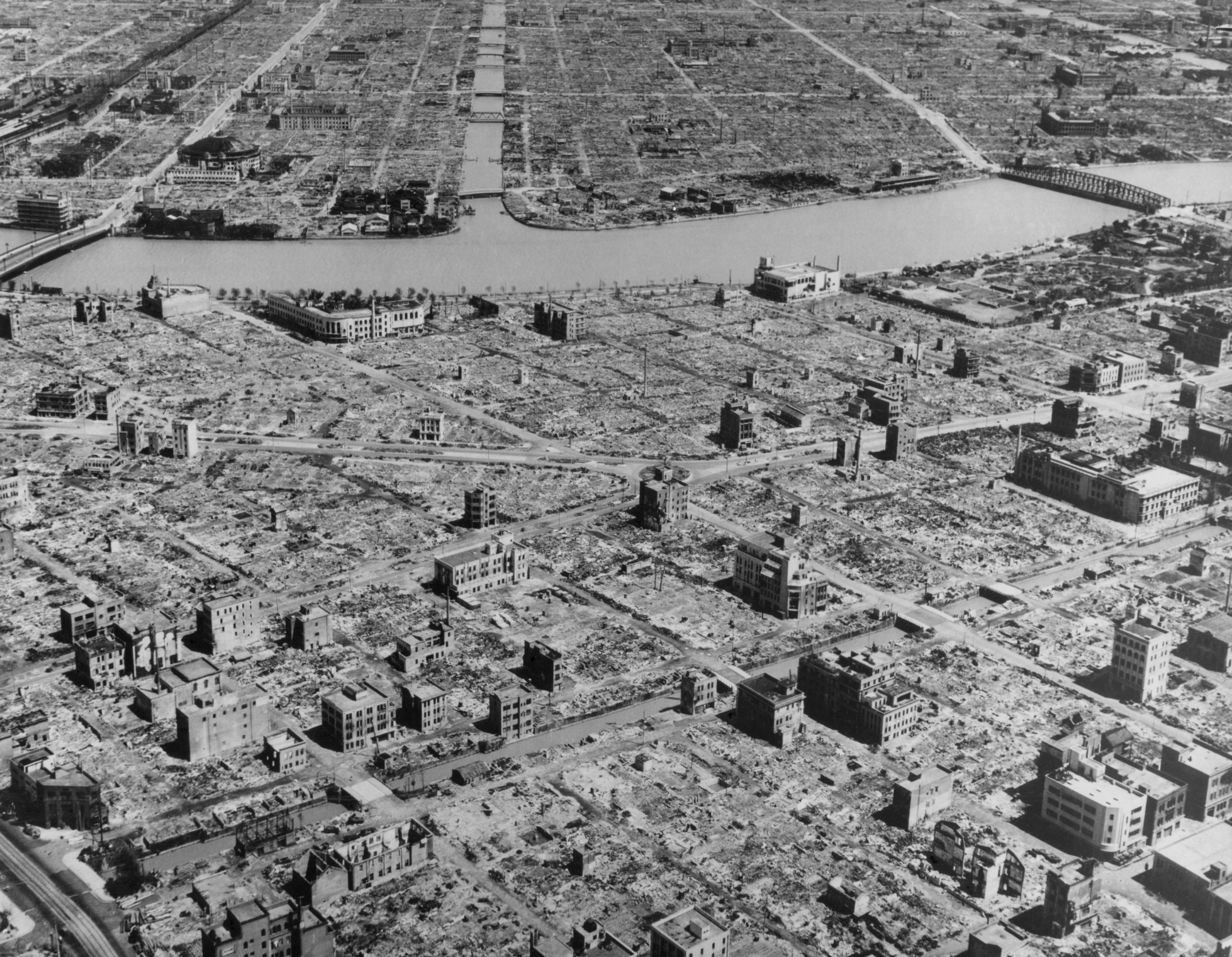 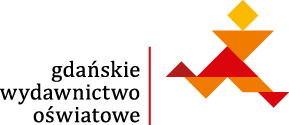 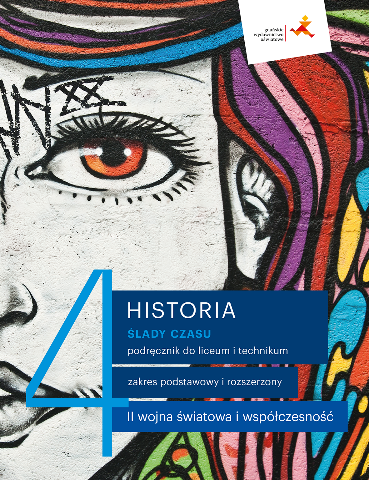 Zrujnowane Tokio po atakach amerykańskich bombowców podczas II wojny światowej
Powojenna rzeczywistość
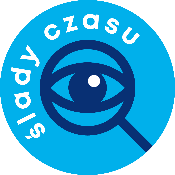 Cele lekcji
wyjaśnisz, jak zmieniła się rzeczywistość polityczna po zakończeniu II wojny światowej
scharakteryzujesz relacje między ZSRS a państwami zachodnimi po zakończeniu II wojny światowej
NACOBEZU
przedstawisz najważniejsze konsekwencje II wojny światowej
wymienisz postanowienia konferencji Wielkiej Trójki w Poczdamie
Konsekwencje II wojny światowej
zmiana układu sił politycznych na świecie
przed wojną istniało kilka mocarstw, które zdominowały świat
po wojnie układ sił stał się dwubiegunowy – powstały dwa supermocarstwa – USA i ZSRS
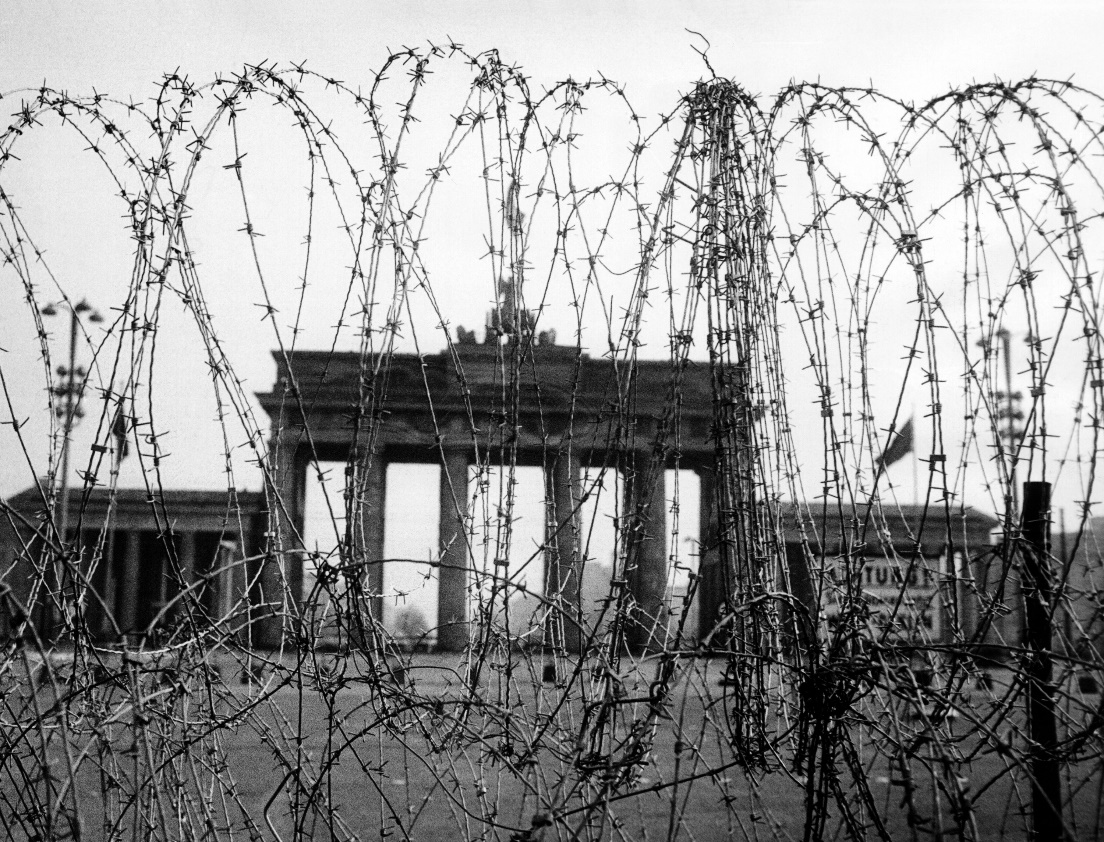 w Europie i w Azji doszło do podziału państw na komunistyczne, zależne od ZSRS, i inne, zależne w mniejszym bądź większym stopniu od USA
zimna wojna – walka o wpływy toczona między USA i ZSRS (do 1991 r.)
nigdy nie przybrała formy bezpośredniego konfliktu zbrojnego
objęła politykę, wojskowość, gospodarkę, kulturę i życie społeczne
Brama Brandenburska w Berlinie. Po wzniesieniu muru berlińskiego (w 1961 r.) nie można jej było przekroczyć ani ze strony wschodniej, ani z zachodniej. Wraz z murem berlińskim stała się symbolem podziału Niemiec i całej Europy na strefę komunistyczną i demokratyczną
Konsekwencje II wojny światowej
1945 r. – powstała Organizacja Narodów Zjednoczonych (ONZ)
zmiany gospodarcze po wojnie to zwiększony udział władz państwowych w życiu ekonomicznym (nacjonalizacja niektórych gałęzi gospodarki, interwencjonizm) oraz rozwój programów socjalnych
emancypacja kobiet i ich aktywizacja zawodowa
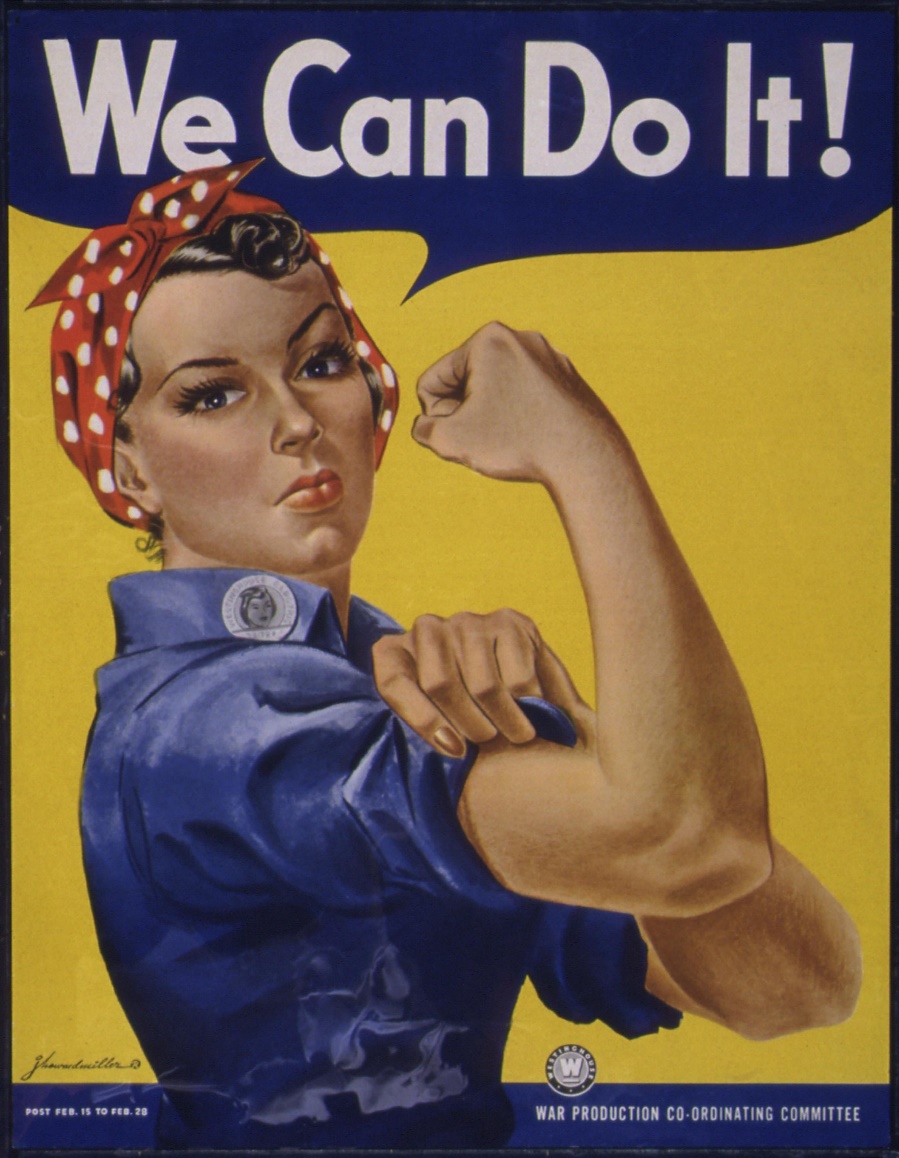 zmiana modelu rodziny na taki, w którym oboje rodzice podejmują pracę zawodową, spowodował konieczność stworzenia państwowego systemu opieki nad dziećmi
Możemy to zrobić! –  plakat z czasów II wojny światowej mający podnieść morale amerykańskich kobiet przyczyniających się do wysiłków wojennych. Po zakończeniu wojny kobiety na całym świecie hołdowały dalej temu hasłu, pozostając w zatrudnieniu i wykonując prace dotąd zarezerwowane dla mężczyzn
Konferencja Wielkiej Trójki w Poczdamie (1945)
17 lipca–2 sierpnia
Winston Churchill (Clement Attlee), Harry Truman, Józef Stalin
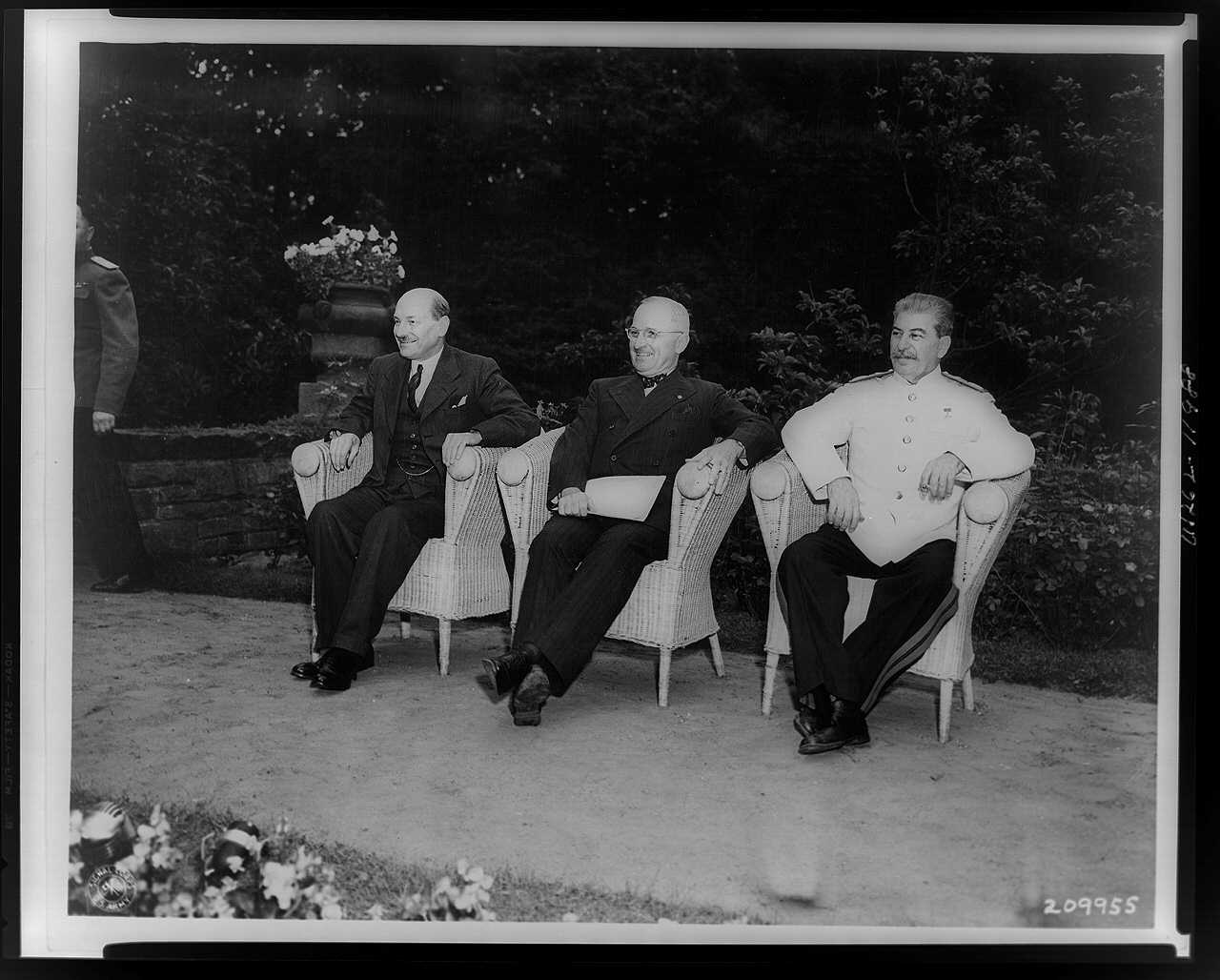 ustalono zasady okupacji Niemiec (podział państwa i Berlina na cztery strefy okupacyjne – amerykańską, brytyjską, francuską i sowiecką)
zatwierdzenie tzw. planu „czterech D”
denazyfikacja
demilitaryzacja
dekartelizacja
demokratyzacja
koordynacją działań podejmowanych w czasie okupacji miała zajmować się Sojusznicza Rada Kontroli (w Berlinie Sojusznicza Komendantura) 
zdecydowano o ściganiu i sądzeniu niemieckich zbrodniarzy wojennych
ustalono sposób ściągania reparacji wojennych
Uczestnicy konferencji w Poczdamie
Konferencja Wielkiej Trójki w Poczdamie (1945)
określono tymczasowy kształt zachodniej granicy Polski
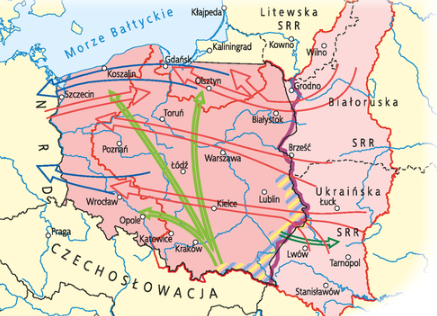 podjęcie uchwały o zorganizowaniu przesiedleń ludności niemieckiej z Polski, Czechosłowacji i Węgier
łącznie przesiedlono ok. 7 mln Niemców
na tereny kontrolowane przez Polskę trafiło z kolei ok. 5 mln Polaków
powołano do życia Radę Ministrów Spraw Zagranicznych (ZSRS, USA, Wielkiej Brytanii, Francji i Chin)
stały organ współpracy międzynarodowej mający przygotować traktaty pokojowe z byłymi sojusznikami Niemiec
ustalono, że kapitulacja Japonii musi być bezwarunkowa, a sama Japonia ma znaleźć się pod okupacją
ZSRS za udział w wojnie z Japonią miał otrzymać południowy Sachalin, Wyspy Kurylskie oraz okupować północną Koreę
Zmiany terytorialne i przemieszczenia ludności na ziemiach polskich po II wojnie światowej
Traktaty pokojowe w Paryżu (1947)
lipiec–październik 1946
pojawiły się rozbieżności między interesami ZSRS a państw zachodnich
popieranie przez ZSRS roszczeń terytorialnych dawnych sojuszników Trzeciej Rzeszy wobec państw Wielkiej Koalicji wywołało ostry sprzeciw Amerykanów i Brytyjczyków
10 lutego 1947 r. – podpisano traktaty pokojowe z Włochami, Bułgarią, Finlandią, Rumunią i Węgrami
Włochy zostały pozbawione kolonii i utraciły niewielkie tereny na rzecz Francji, Grecji i Jugosławii
Bułgaria powróciła do granic z początku 1941 r., zachowując uzyskaną od Rumunii w 1940 r. Dobrudżę Południową
Finlandia została zmuszona do uznania swojej wschodniej granicy będącej rezultatem wojny zimowej
Węgry powróciły do granic ustalonych po I wojnie światowej
Rumunia utraciła Dobrudżę Południową i Besarabię (na rzecz ZSRS)
wszystkie pokonane kraje zostały zobowiązane do wypłacenia odszkodowań oraz do zmniejszenia liczebności swoich armii